How to succeed in English exam1. Relax and concentrate
2. Skip: 	first, do tasks you are 100 % sure of (1 question~1 minute);	second, focus on what seems difficult, but really just takes a little longer;	finally, focus on the most difficult questions.
3. Read the task!!!	Make sure you understand the task and know that, for example, there are three choices you do not need to use!
4. Use the exclusion method
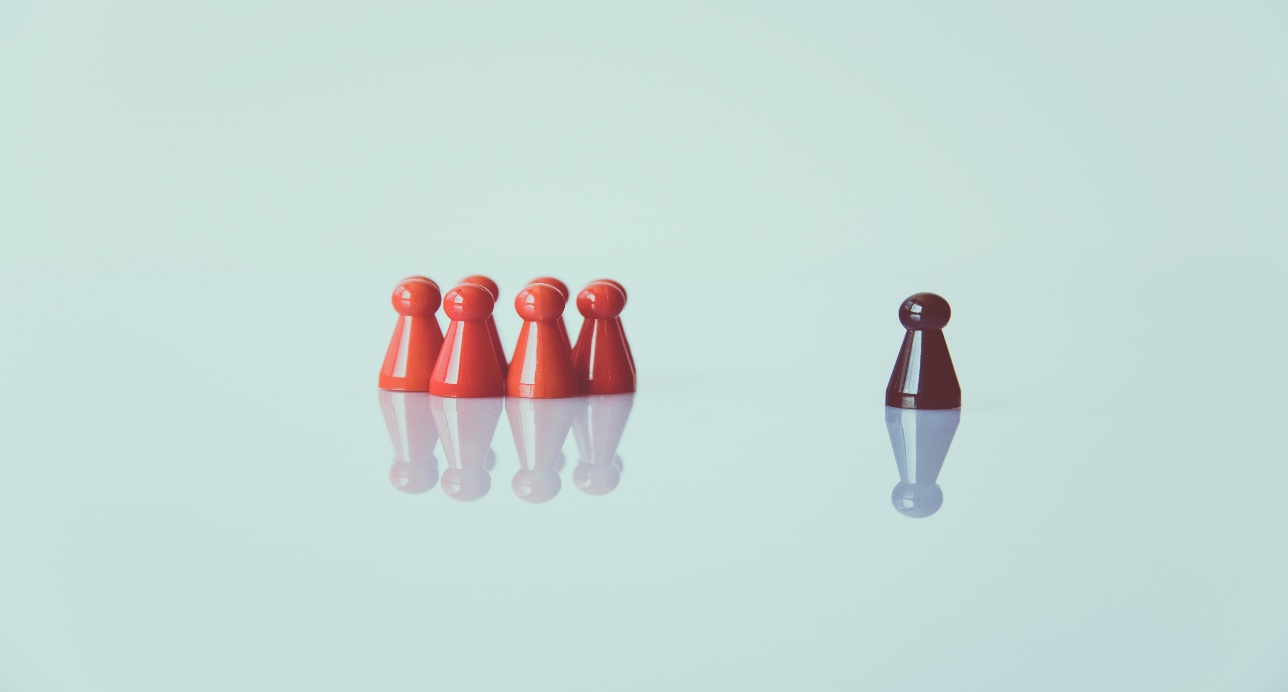 5. Never leave unanswered questions! Try to guess!
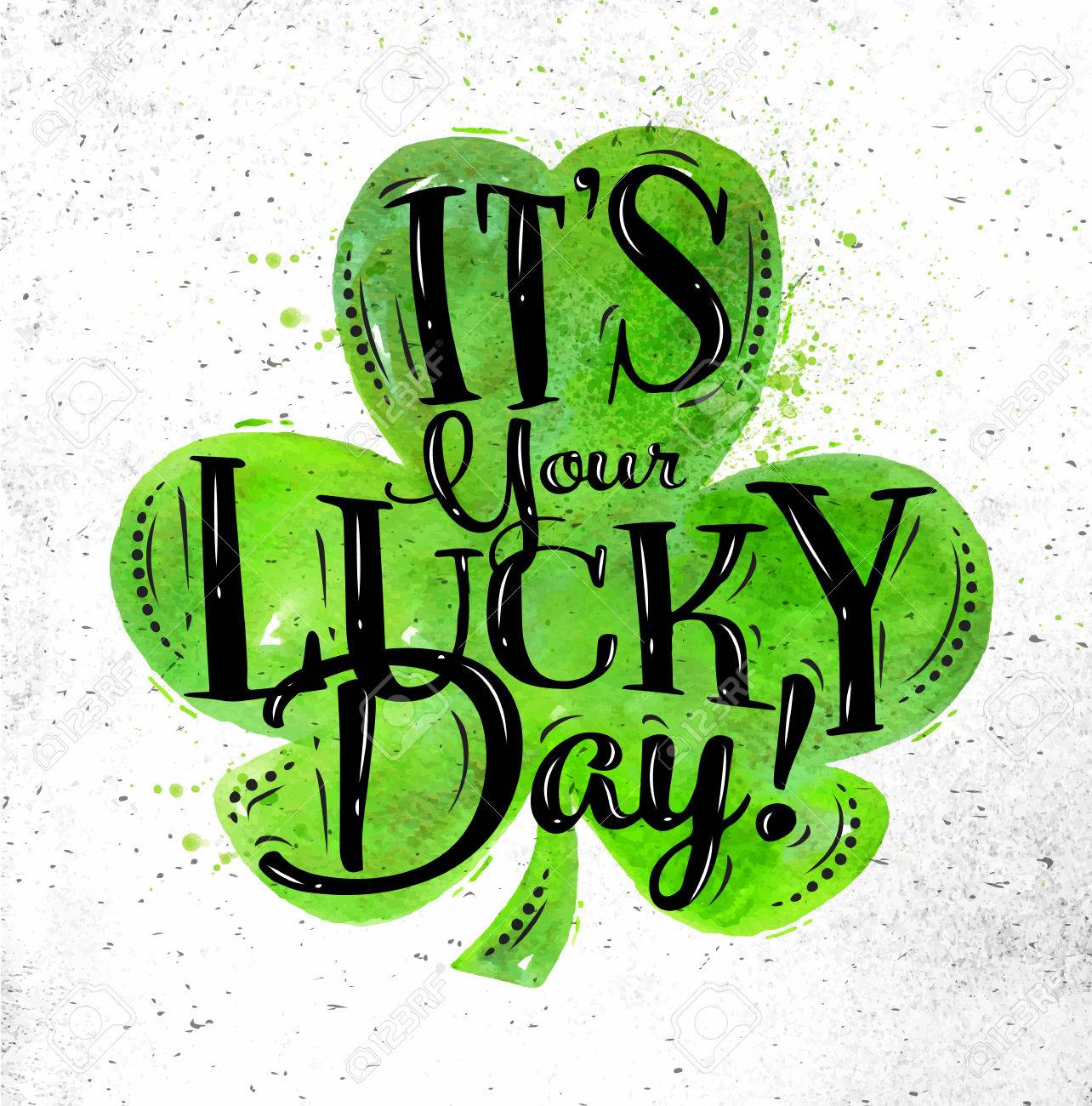 Use of EnglishRead the text. Choose the correct answer A, B, C or D.
Here is how to do it
Step 1. Work with the text as a whole
 - Read the heading of the gapped text “Larks and owls” to get a general idea of what the text is about.
 - Read the whole of the gapped text to get more details about the ideas of the text.

Step 2. Work with the sentence with gap 1
 - Read the sentence to identify its structure and guess the grammatical form of the gapped word.
 - Look through the choices to decide which one best suits the grammatical context.
Larks and owls
The ups and downs of your body temperature determine whether you will be a lark or an owl. A 1)____________ body temperature rises sharply in the morning, reaching a peak 2)_____________late afternoon and early evening. This is when larks are 3)___________ productive. But as body temperature decreases, so 4)___________ energy level. By nine o’clock, larks are getting sleepy. Owls work on a different schedule. Their body temperature rises more gradually and peaks later in the day. This allows them 5)________ going while larks are getting ready for bed.
Larks and owls
The ups and downs of your body temperature determine whether you will be a lark or an owl. A 1)lark’s body temperature rises sharply in the morning, reaching a peak 2)between late afternoon and early evening. This is when larks are 3) the most productive. But as body temperature decreases, so 4) does energy level. By nine o’clock, larks are getting sleepy. Owls work on a different schedule. Their body temperature rises more gradually and peaks later in the day. This allows them 5) to keep going while larks are getting ready for bed.
Gap fill
Here is how ton do it
Step 1. Work with the gapped text
 - Read the heading to understand what is the text about.

Step 2. Work with the sentence fragment to fill the gaps
 - Look through the sentence fragment with gap 1. Identify the grammatical function of the gapped fragment.
Christmas light untangler
If you haven’t decided 1)what your true role in this world is yet, take a look at this.
Tesco has posted a job advert for a Christmas light untangler, and they 2) want the unknotting expert to start work as soon as possible to be ready for the festive season. The basic idea is 3) that customers bring in their Christmas lights which they can’t untangle themselves and the expert will get them back to their unrevealed original state in store.
The main criteria for this modern day festive elf is that they should be able to “successfully untangle customers’ three metres of Christmas lights in 3 minutes neatly, quickly and efficiently”.
Christmas light untangler
The responsibilities are quite clearly defined. You must 4) manage the Christmas Lights Untangling stand, “taking time to listen and help out wherever you can”. Once you have the lights, you have to check all the bulbs for signs of breakage and 5) handle them all carefully to keep everything in perfect condition. The full requirements also involve proudly serving customers and being “passionate and knowledgeable about the service you are offering”.
If you are good at puzzles, Rubix cubes and things like that 6) then you could be the ideal candidate.
.
Thank you for attention!!!